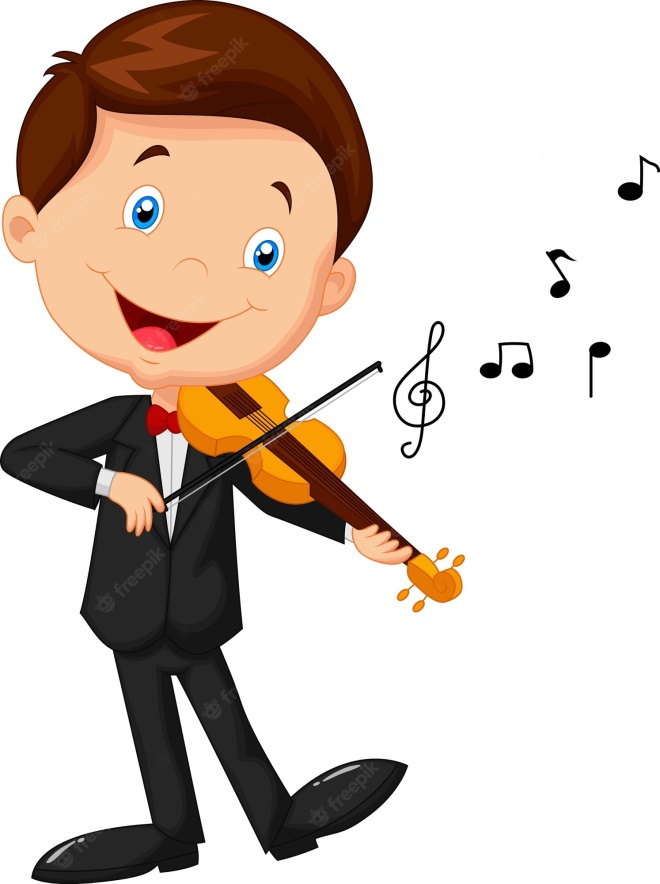 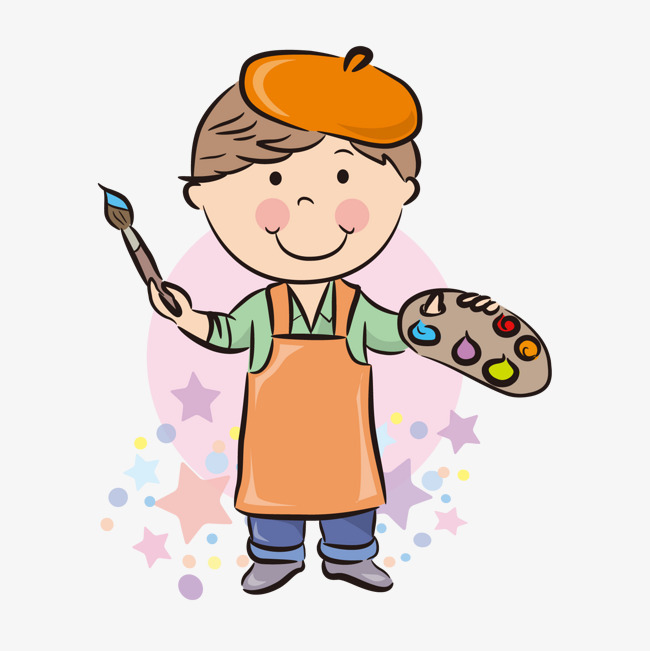 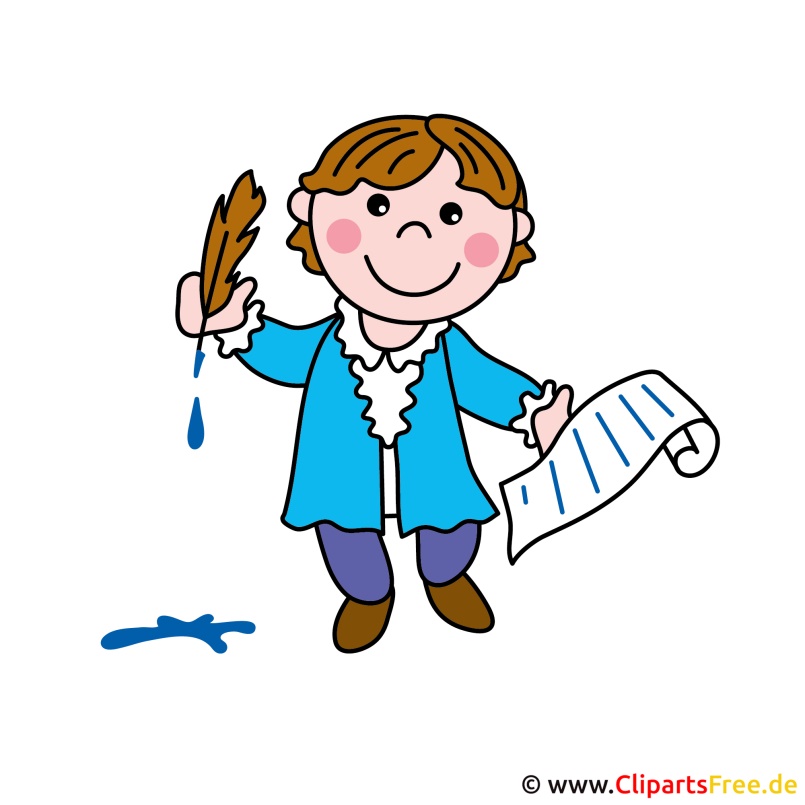 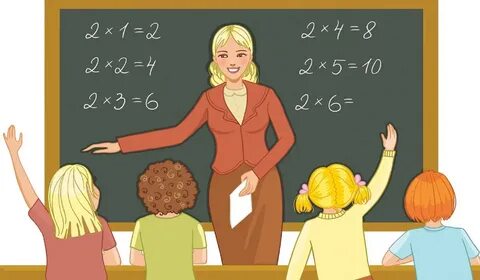 Приветствие
 «В кругу друзей»
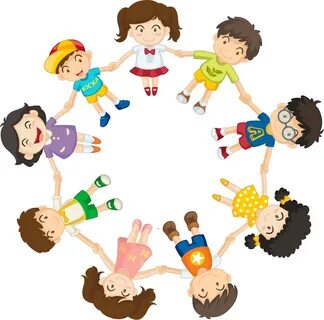 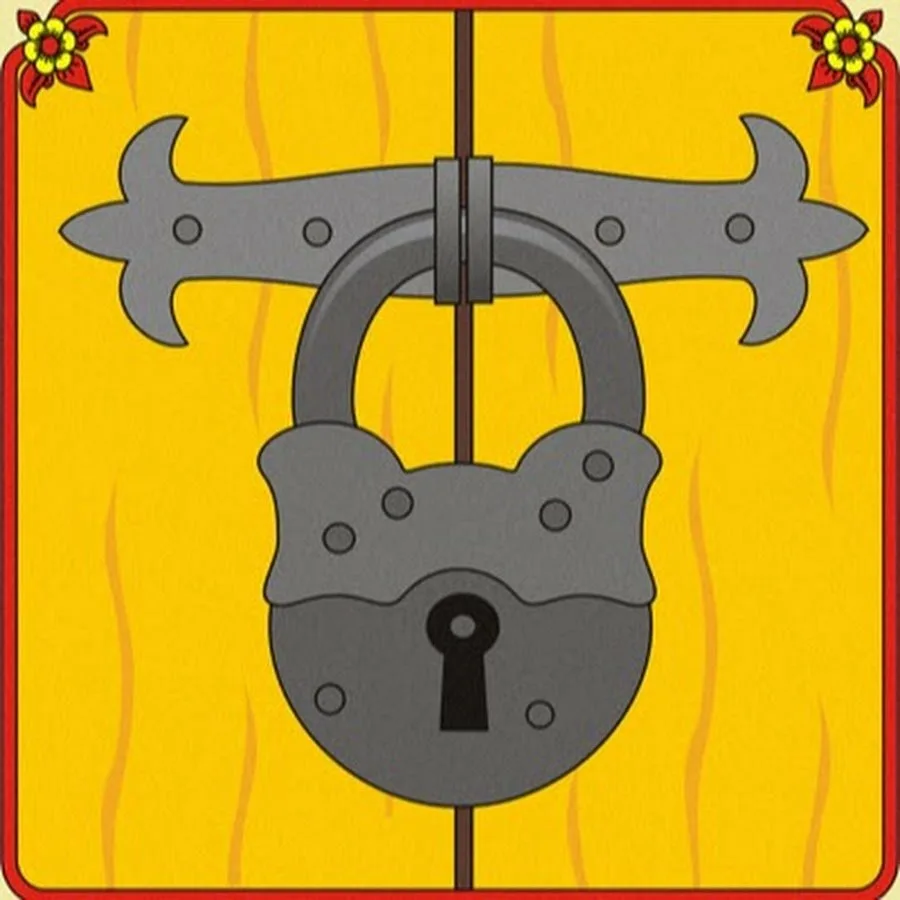 «Урок – это зеркало общей и педагогической культуры учителя, мерило его интеллектуального богатства, показатель его кругозора, эрудиции»

В.А.Сухомлинский
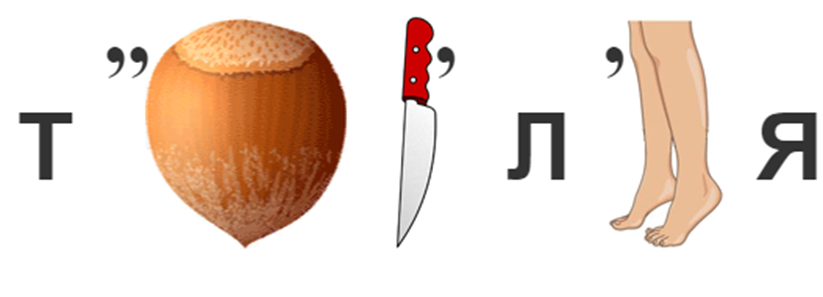 ТЕХНОЛОГИЯ
Технология - от греческих слов technо (искусство, ремесло, наука) и logos (понятие, 
учение) - наука об учении, о мастерстве
Тема мастер-класса

«Современные технологии в работе педагога образовательной организации в контексте требований  обновленных  ФГОС»
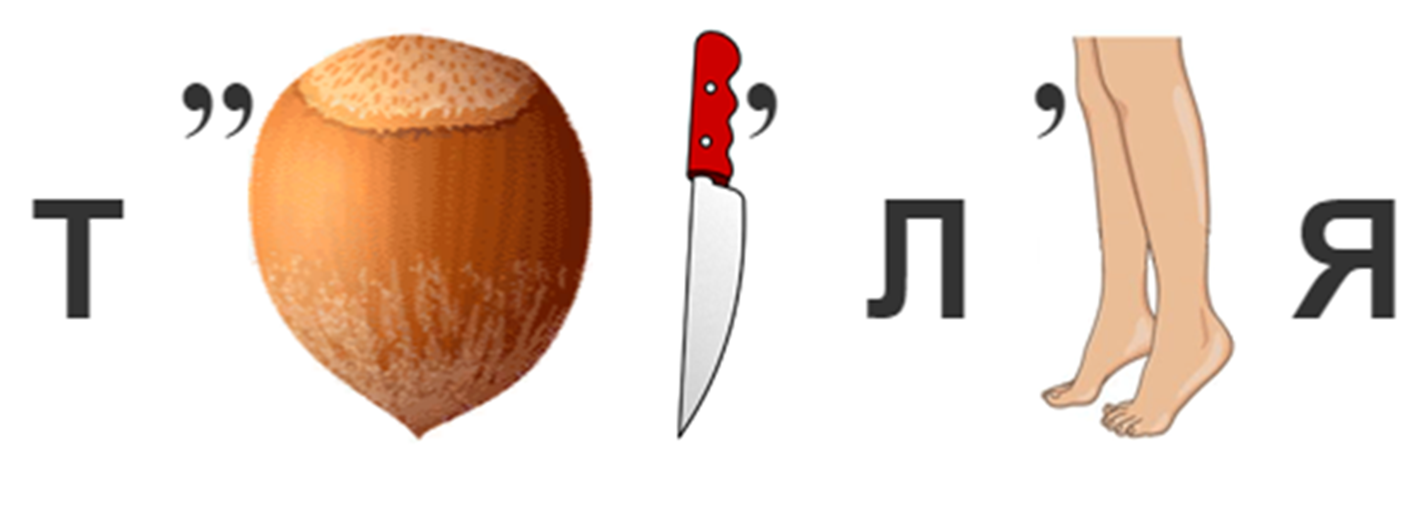 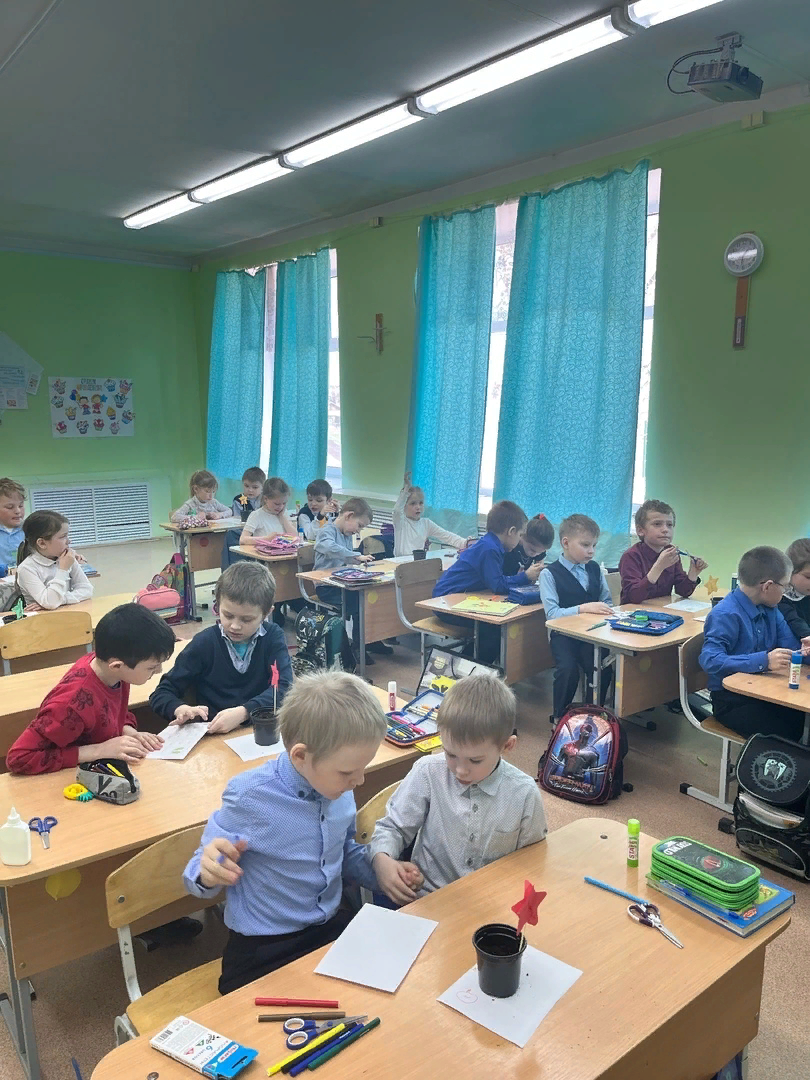 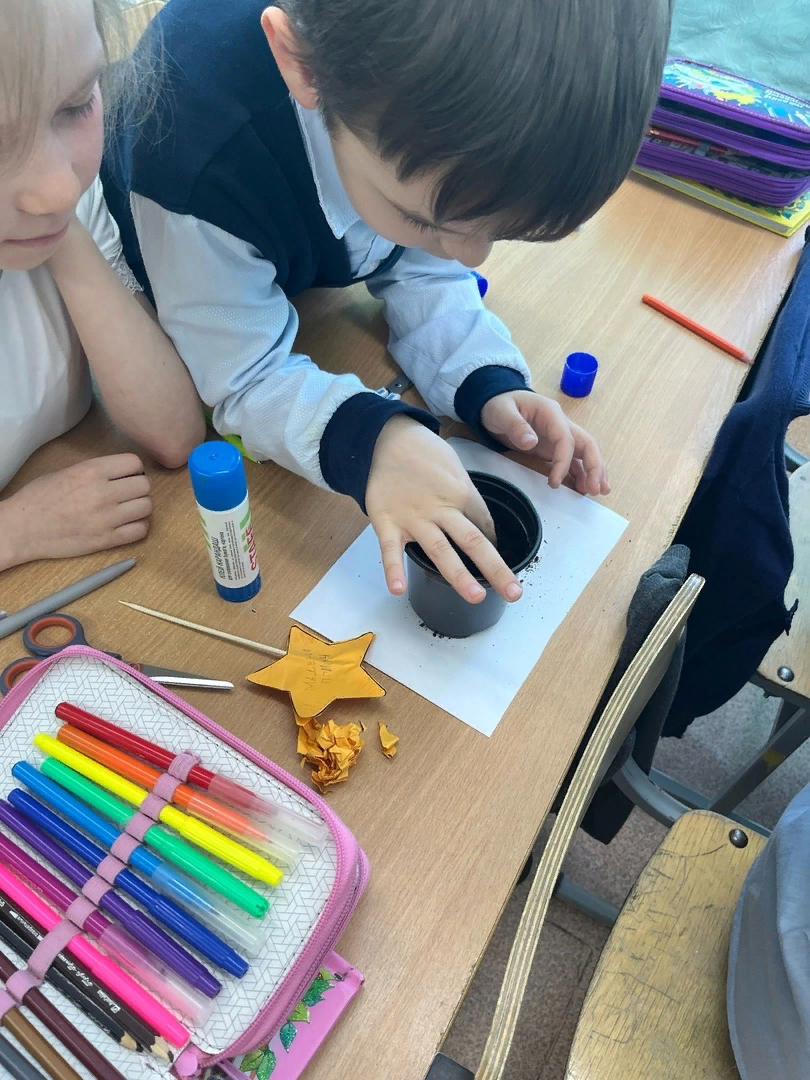 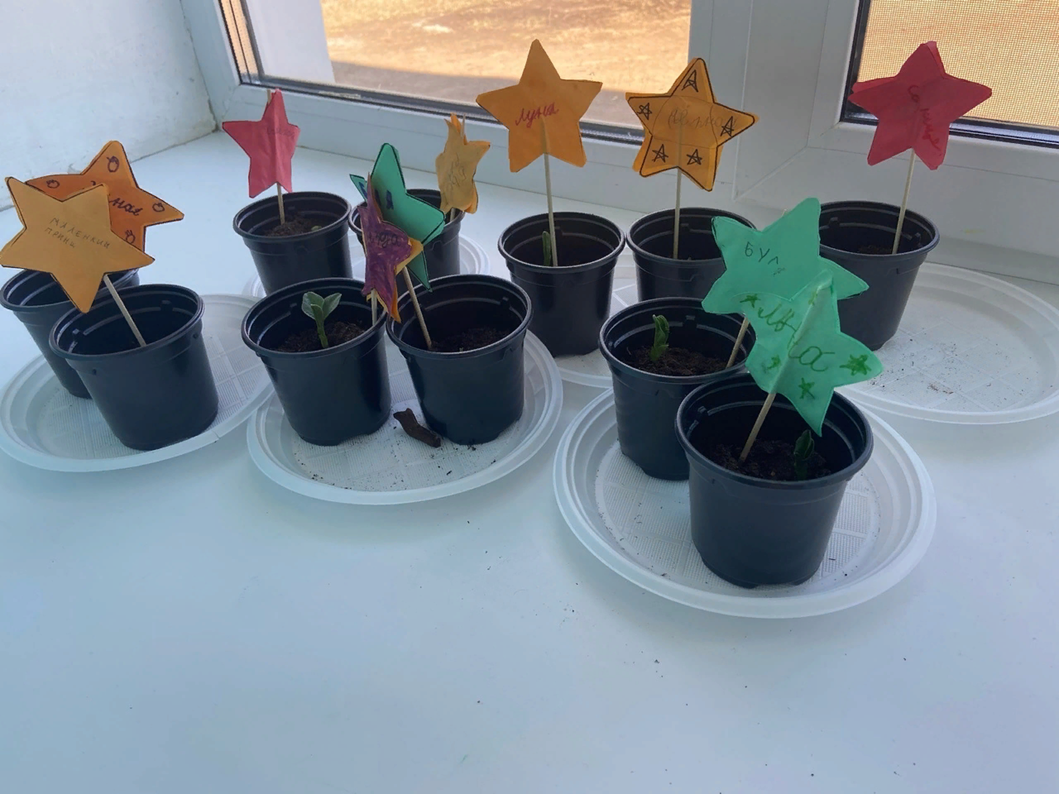 Применение ……… на различных уроках в начальной школе позволяет развивать умение учащихся ориентироваться в информационных потоках окружающего мира; овладевать практическими способами работы с информацией; обмениваться информацией с помощью современных технических средств
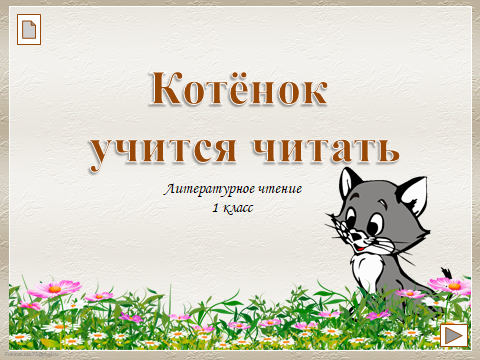 ы
о
Т
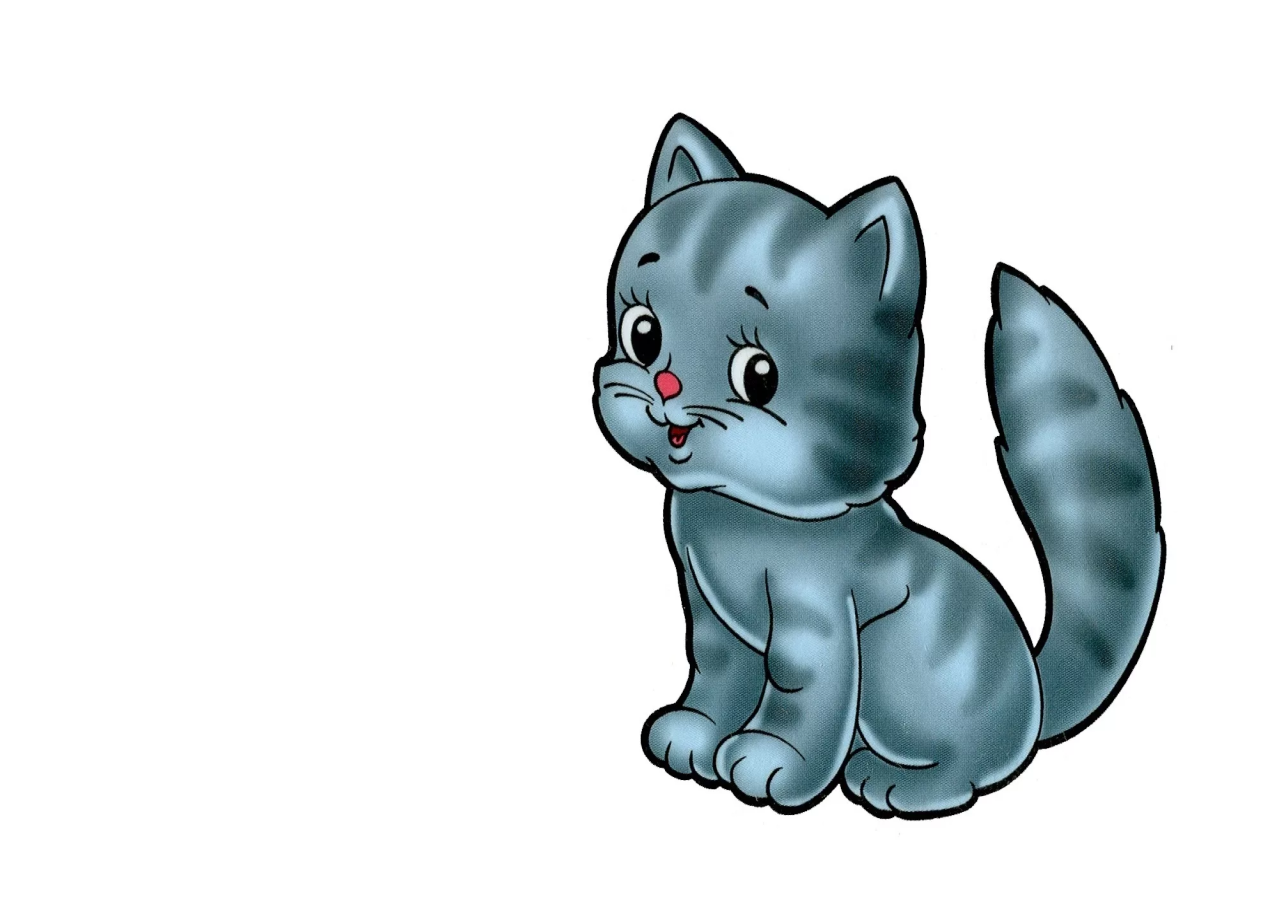 у
а
и
е
л
р
у
н
т
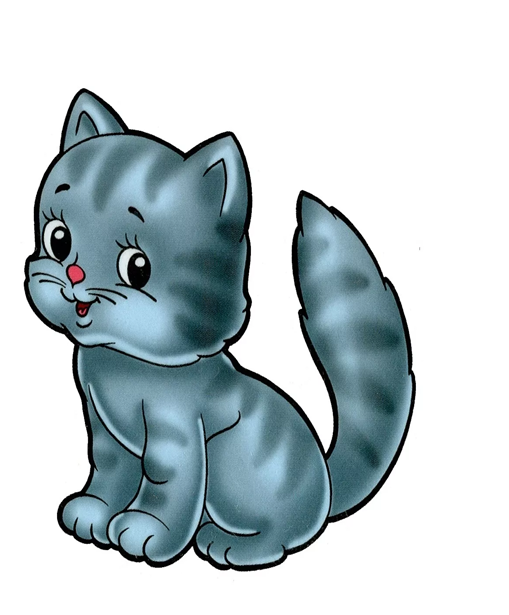 к
с
…… это огромное светлое окно, через которое в духовный мир ребёнка вливается живительный поток представлений, понятий об окружающем мире. 
 ?   – это искра, зажигающая огонёк пытливости и любознательности»
В.А.Сухомлинский
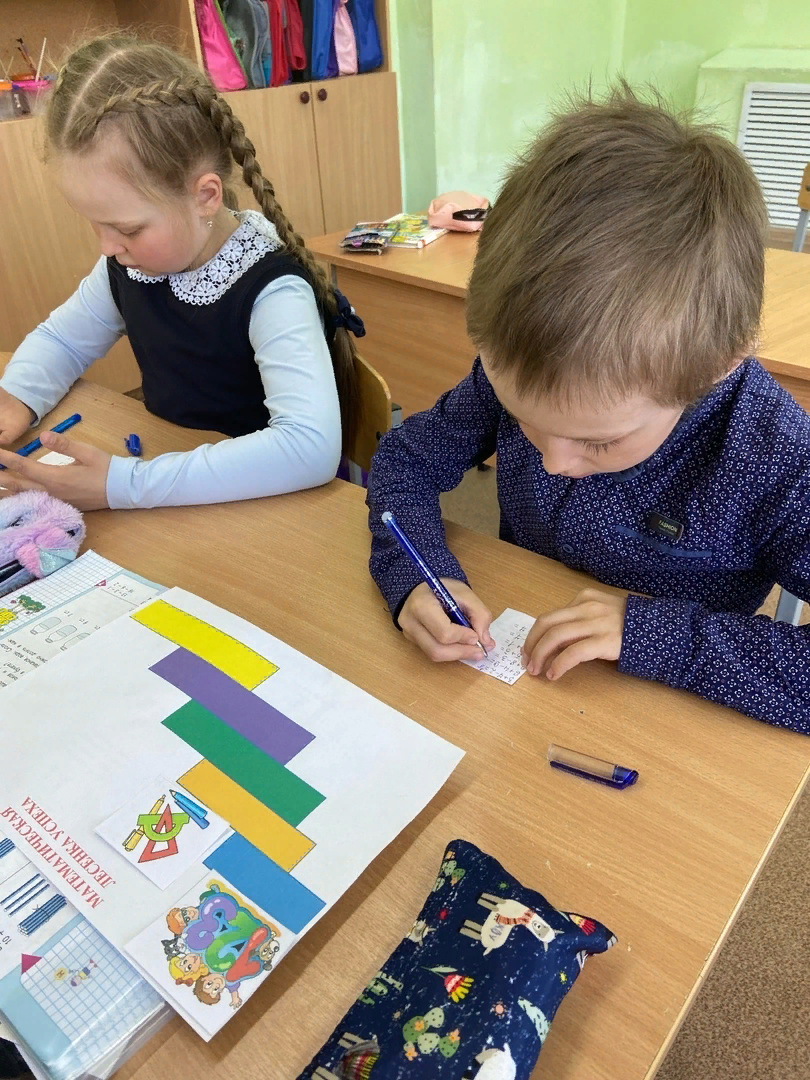 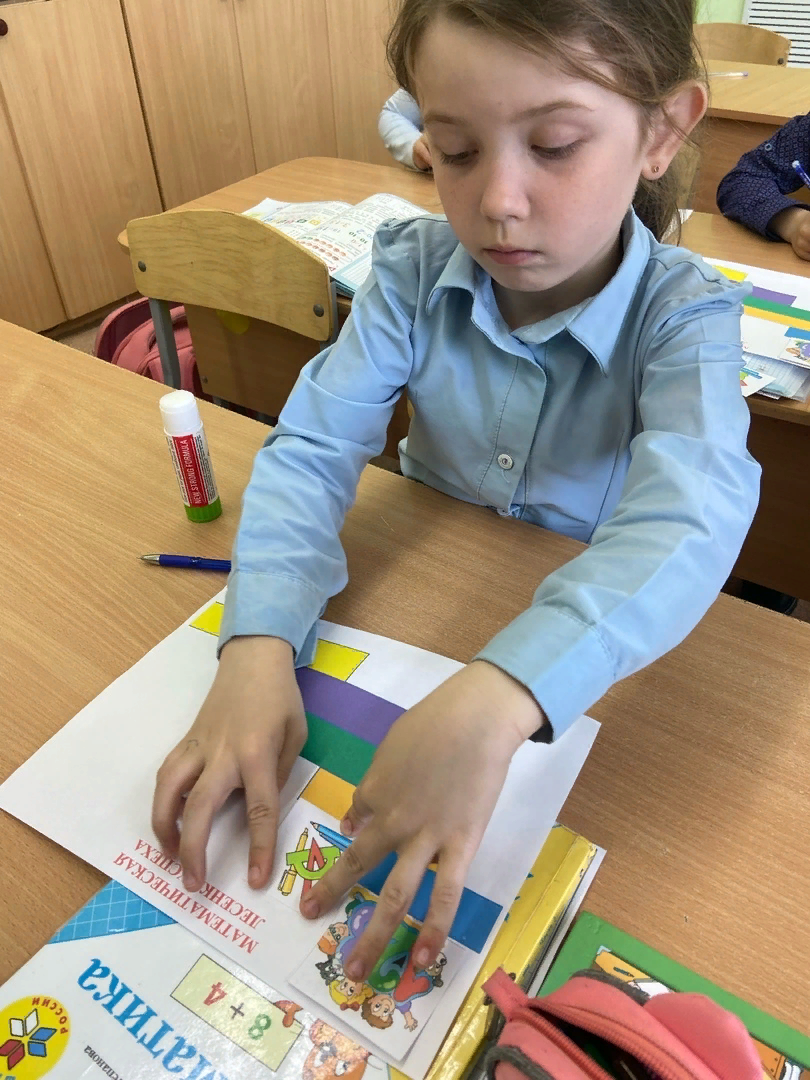 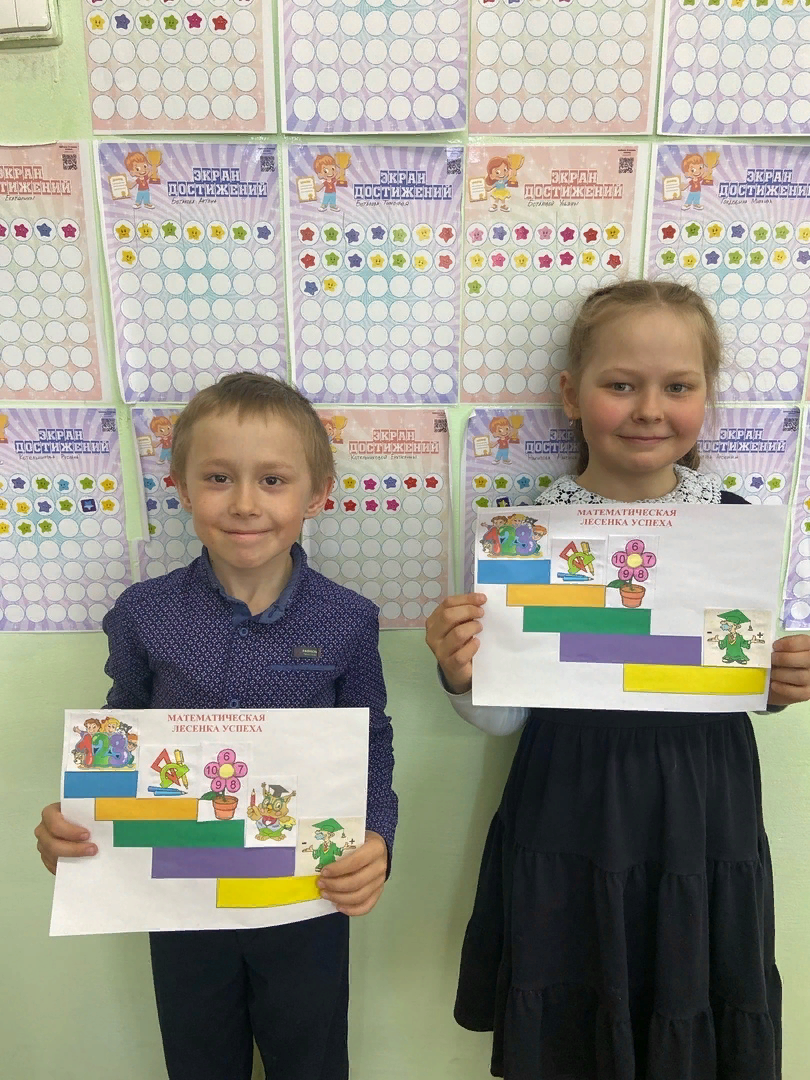 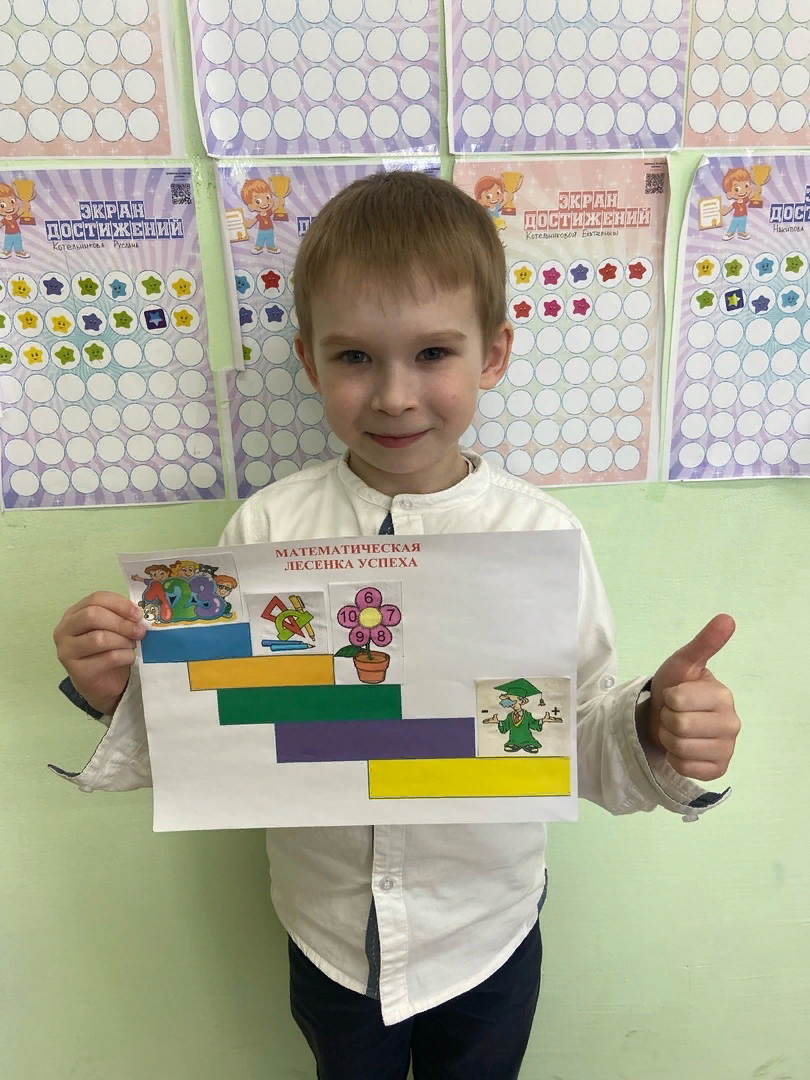 «НИТОЧКА»
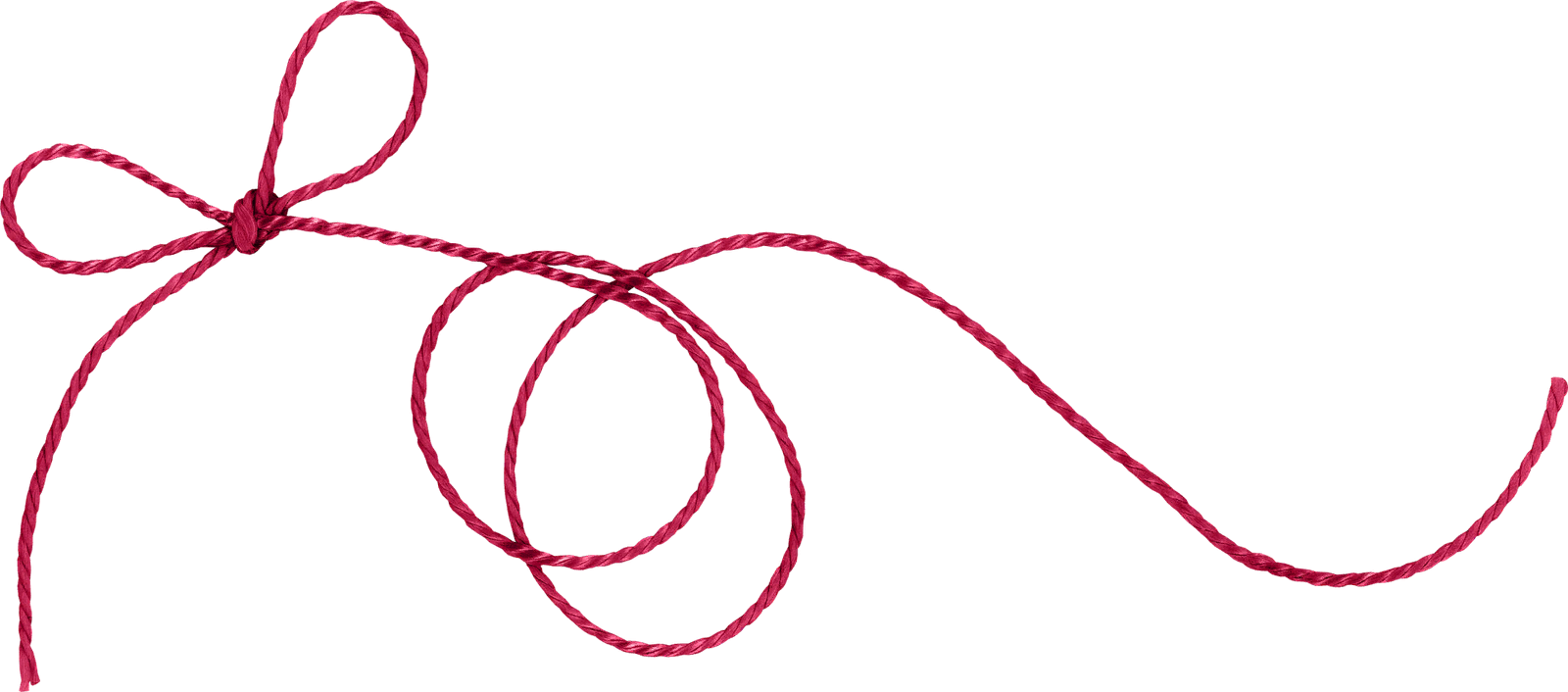 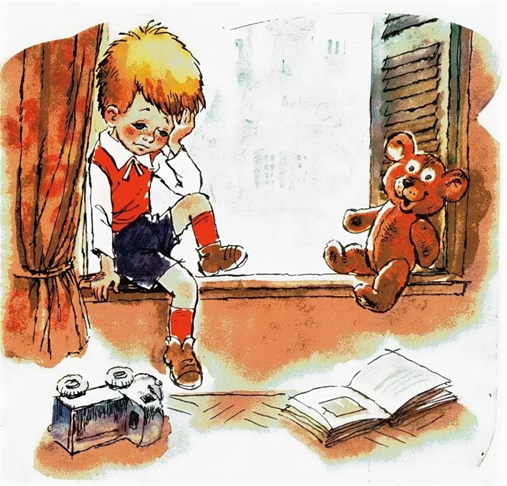